Hoy es el ocho de agosto
Translate: 
It is 1:25 pm noon. _____________________________It is at 4:30 pm. _______________________________
Choose the appropriate verb and conjugate it:
-La señora Pulido ____________(esquiar/enseña)     español.
-Juan y yo ______________(abrir/asistir) el libro.
-Carlos y tú _____________ (desayunar/correr) en la cafetería.
-Laura ____________ (mirar/llegar) a las 7:30 todos los días.
Frases de la maestra y de los estudiantes
Por favor
¡Saquen el libro!
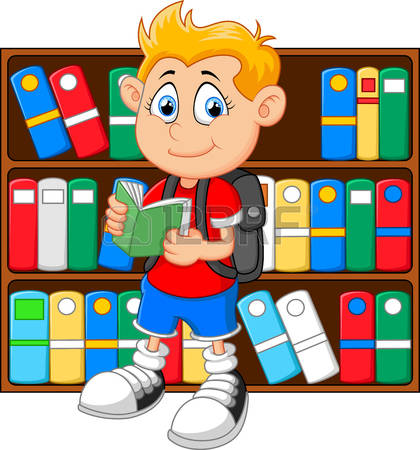 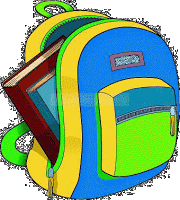 ¡Saquen una hoja de papel!
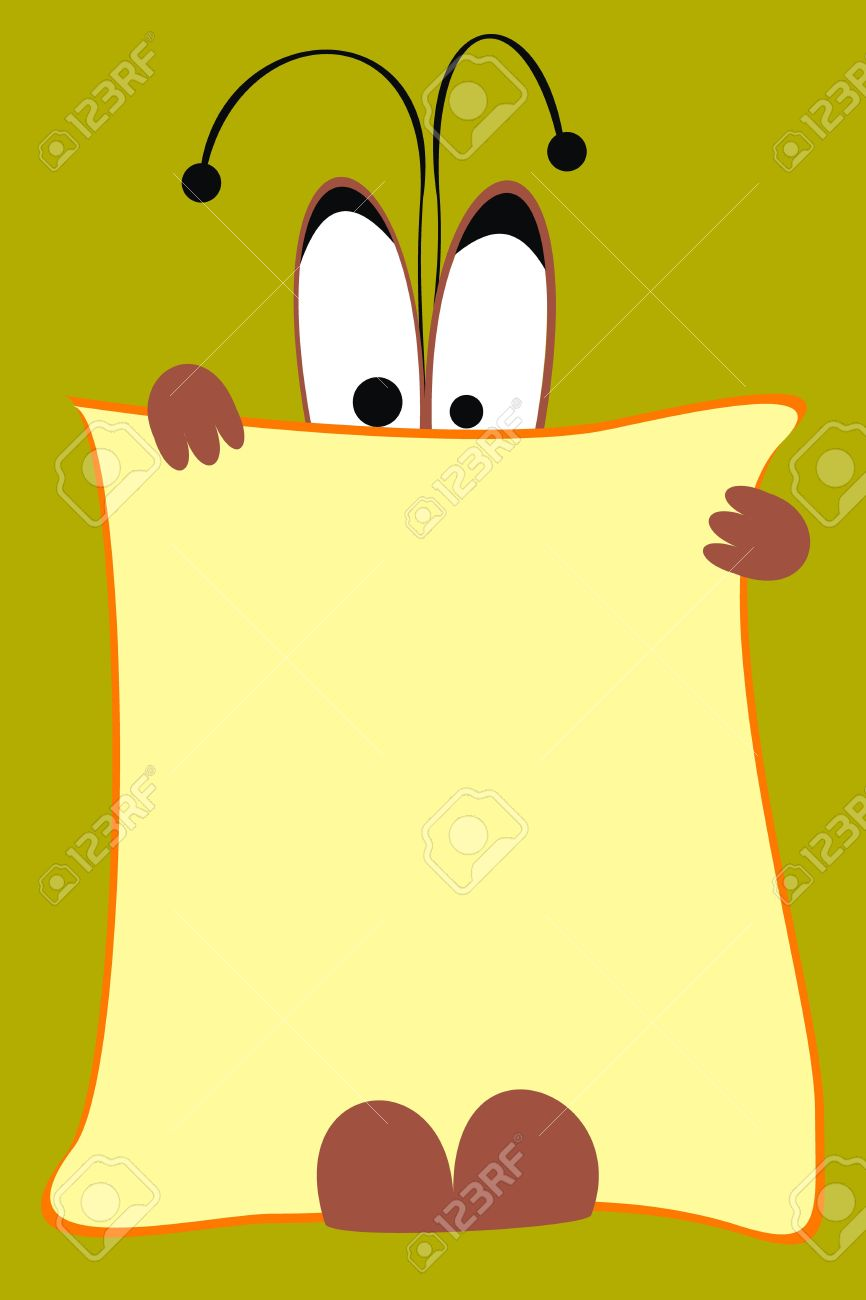 ¡Saquen un lápiz!
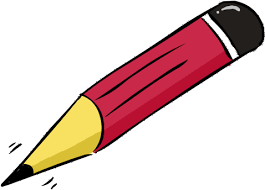 Abran el libro en la página…
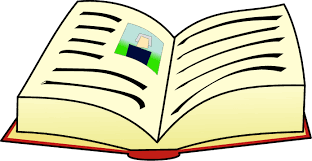 Levanta la mano
¿Hay preguntas?
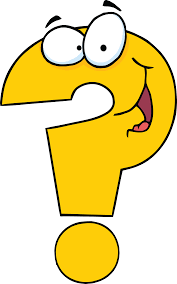 Pásame la tarea, por favor
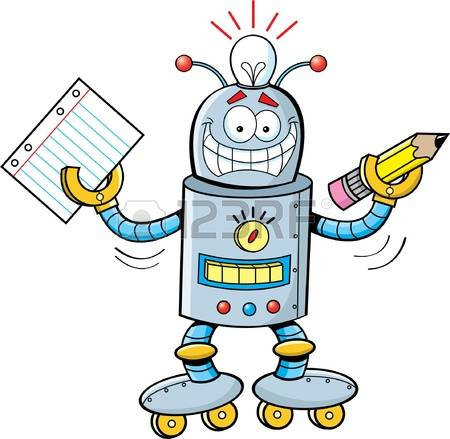 Escribe las oraciones/las frases en español
¡Silencio, por favor!
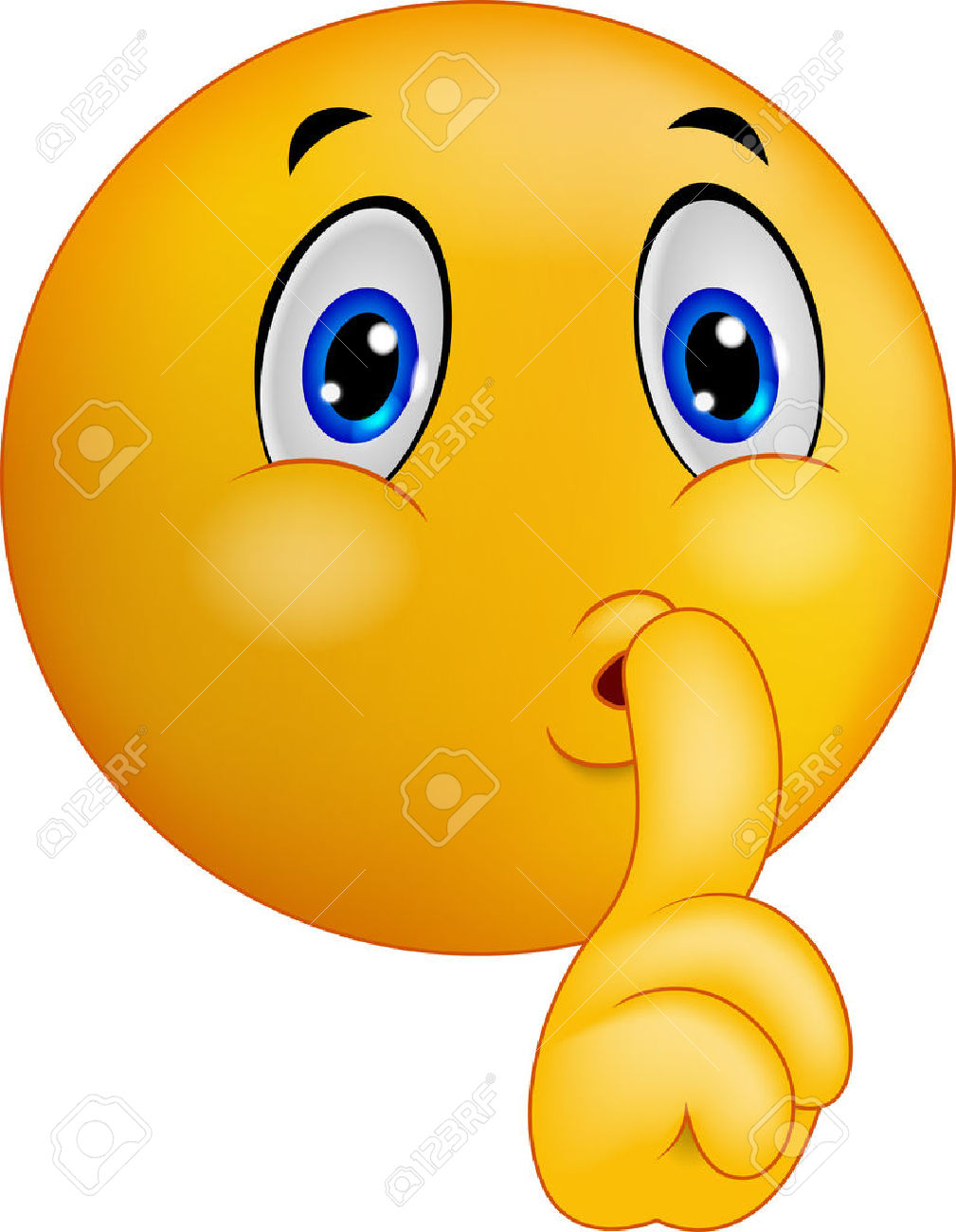 ¡Atención, por favor!
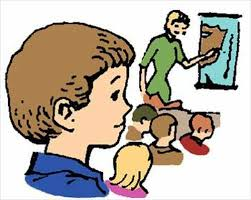 ¿Están listos?
Las respuestas
Frases de los estudiantes
Tengo un problema/tengo una pregunta
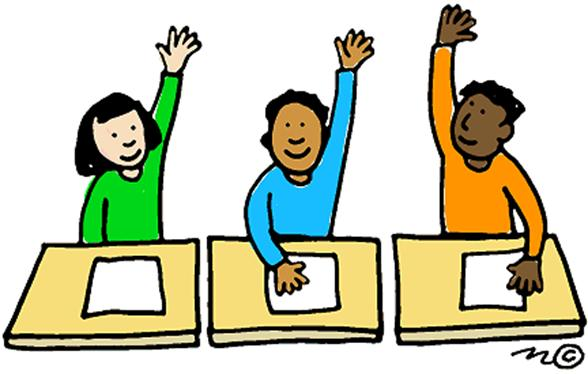 No entiendo
Lo siento
¿Cómo se dice en español?
Necesito ayuda
Boleto de salida (ticket out the door)